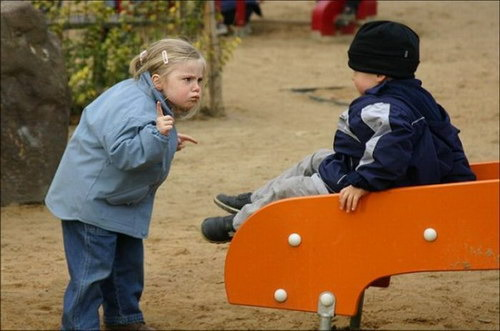 Эффективное поведение в конфликтеЗанятие 7. Ярлыки и стереотипы
Центр педагогической диагностики и консультирования детей и подростков г. Сочи 
Автор: Попандопуло Ольга Петровна
«Да и нет не говорите,черное с белым не носите.Вы поедете на бал?»
Игра «Да» и «нет» не говорите»
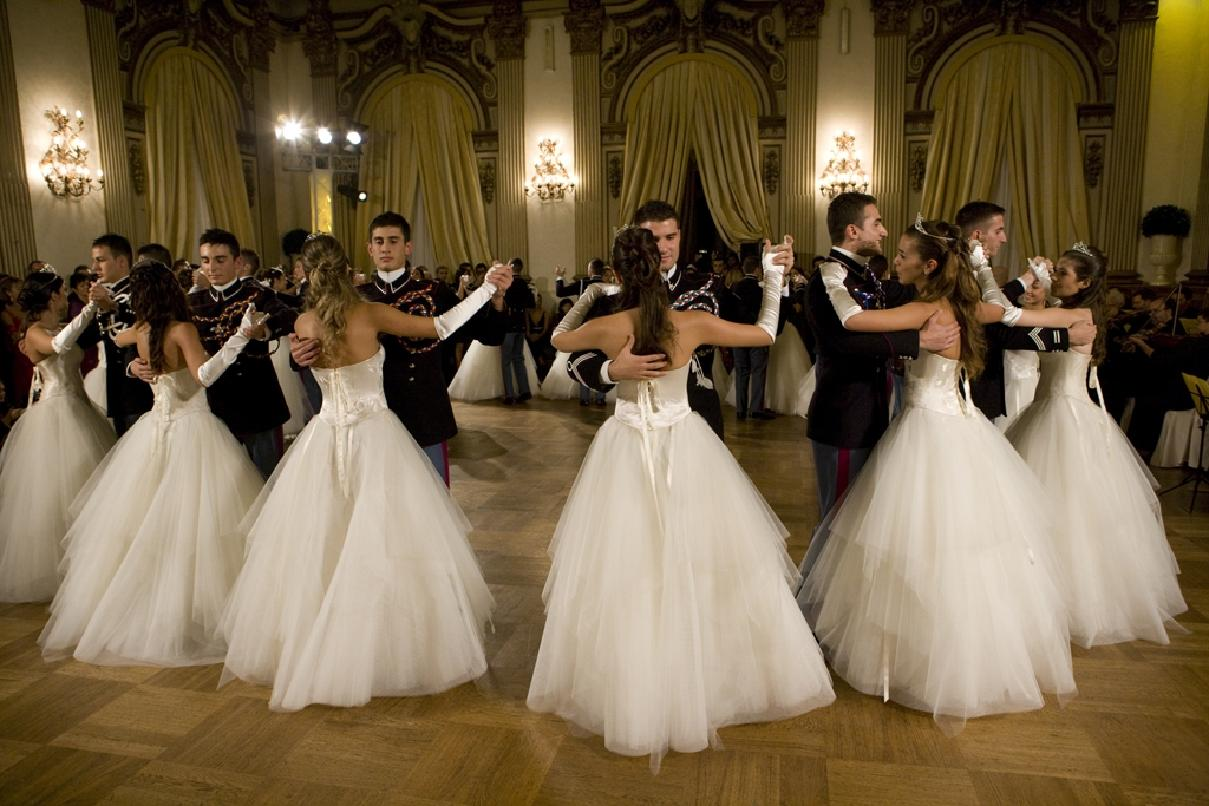 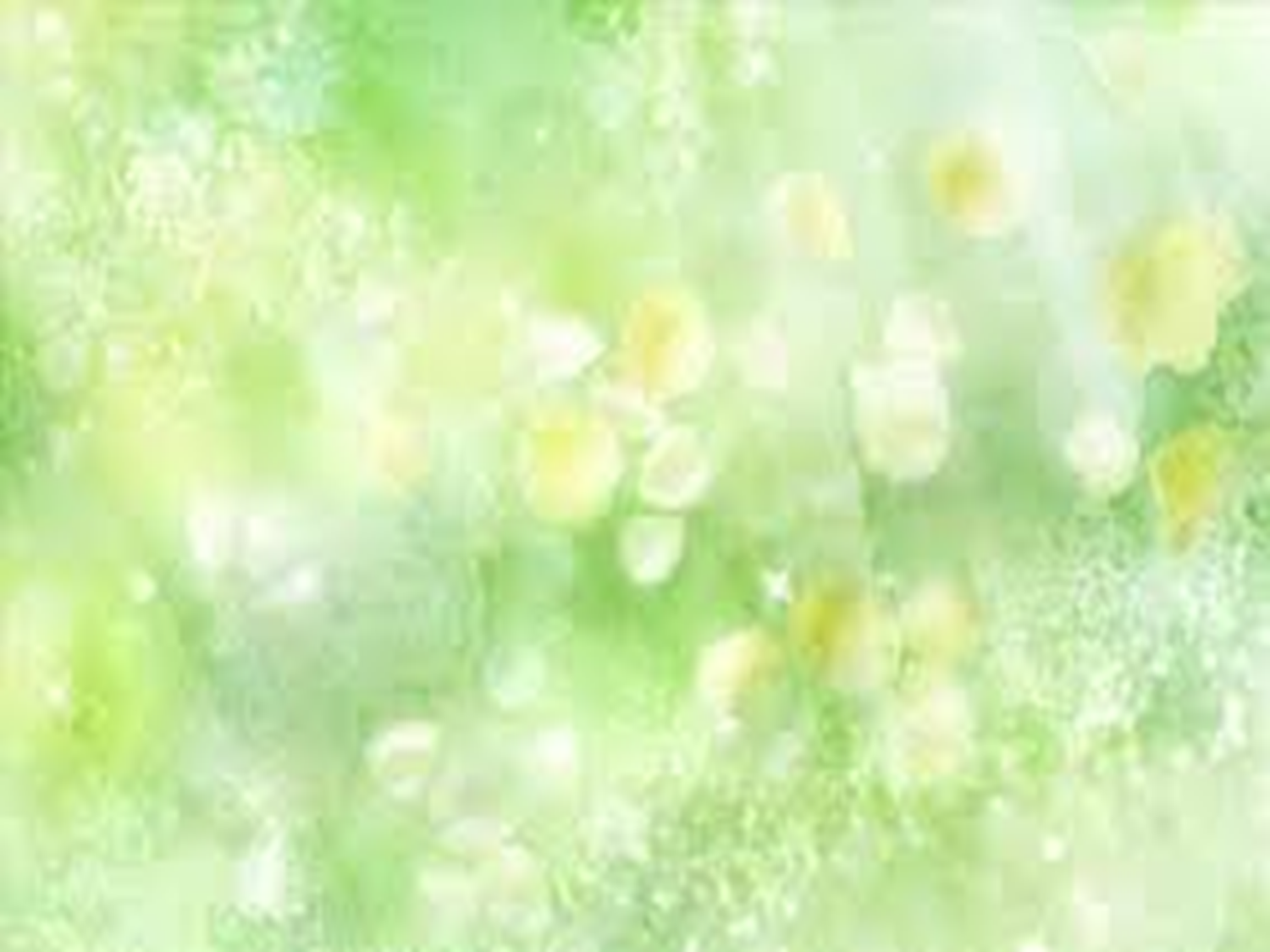 Ярлыки
Ярлык – клеймение, навешивание каких-либо качеств на человека как способ объяснения его поведения.
Например, «маменькин сынок», «ябеда», «весь в отца» и т.д.
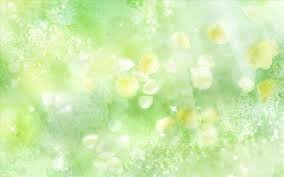 Ярлыки
Почему появляются ярлыки?

Ярлыки- это правильно или нет?

Навешивание ярлыков на группы людей – это мышление стереотипами.
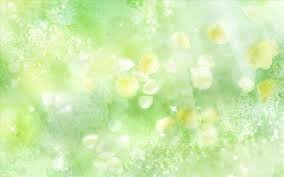 Стереотип
Стереотип – это устоявшееся обобщение о человеке, группе людей, профессии, географическом месте и т.д.
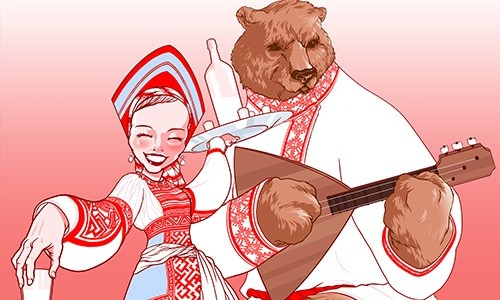 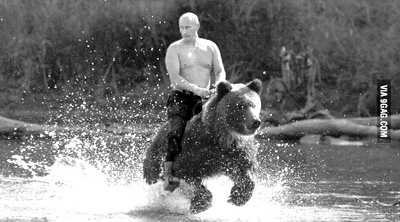 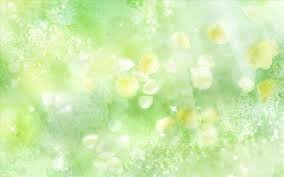 Стереотип
Что выражают стереотипы?

Установку, отношение к человеку или группе.
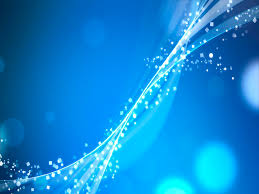 Игра «Ярлык»
«Дед Мороз со Снегурочкой едут на санях, запряженных тройкой лошадей»
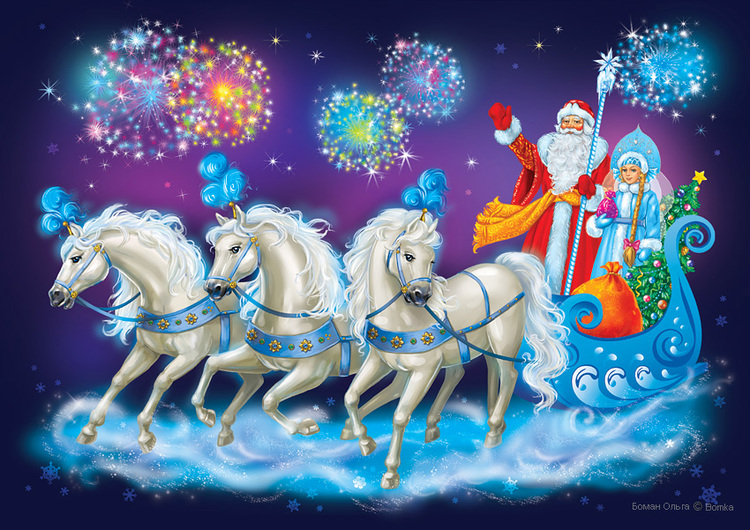 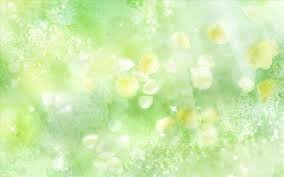 Понравилось ли вам, когда с вами обращаются определенным образом?

Можно ли догадаться, какие обращения были написаны на ваших карточках? 

Влияли ли ярлыки на продуктивность работы группы?
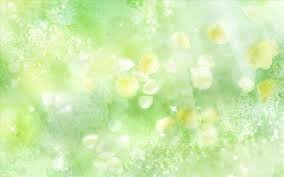 Что плохого в навешивании ярлыков?

На вас  когда-нибудь навешивали ярлыки? Это повлияло на ваше поведение?
Ярлыки и оценки